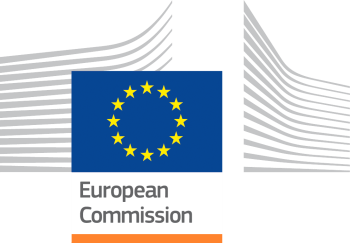 TRANSPARENCY AGENDA FOR EUROPE
Piotr Madziar – European Commission
Luxembourg, 10-11 December 2013
1
22-23/10/2013
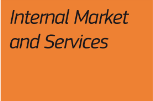 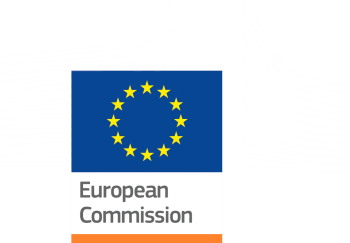 Context
EU endorsement of reporting standards, Maystadt report
 XBRL as regulatory standard for EU securities markets?
 EU adoption agenda - XBRL time line
 Resources
 Challenges
2
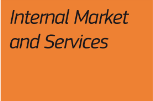 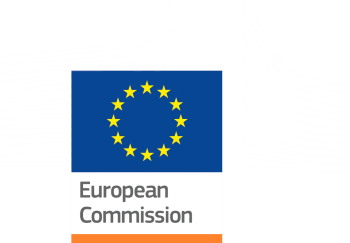 EU Reporting Standards Endorsement Cycle
Development,
Translation
IASB
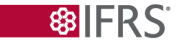 Technical advice, voice of EU

Feedback from MS, approval
 
Funding, translation, legislation, equivalence, publication, monitoring
EU IFRS endorsement
EFRAG
ARC
EP
COM
Council
IFRS
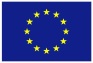 3
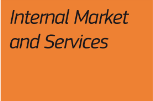 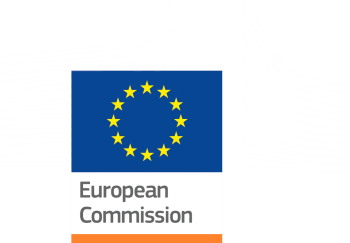 Creation of ESAs – 1 January 2011
4
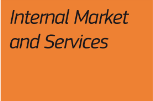 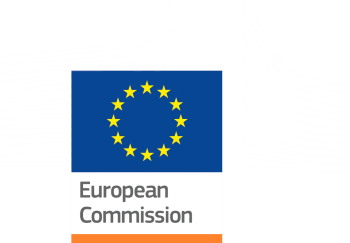 Maystadt Report (12 November 2013)
Option 1 EFRAG transformed to embed public policy voice in decision-making 

Option 2 EFRAG part of ESMA

Option 3 Separate European agency to replace EFRAG
5
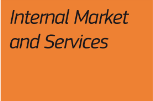 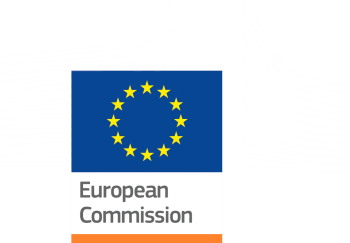 Maystadt report – main recommendations
Option 1 – Transform EFRAG
Public good
Levies system, more funding
High-level Supervisory Board
EU (4  seats) – Private (5 seats) – National (7 seats), if necessary a new EFRAG 2.0
TEG advising the Board
Impact assessments, field test
ARC and EP, early warning system
6
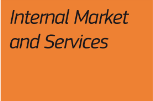 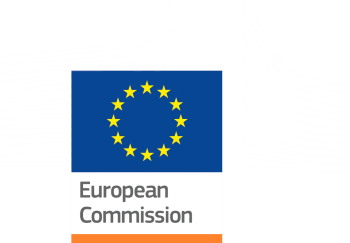 2013/50/EU Harmonisation of Transparency
Annual financial reports in ESEF as of 1 January 2020
ESMA: cost-benefit analysis, public consultations, tests in MS, develop draft 
Reference to technological options, such as XBRL
Cooperate with EBA and EIOPA, draft in 2016
EEAP by 1 January 2018. ESMA develops and operates
Draft EEAP requirements by November 2015
Take into account business registers
7
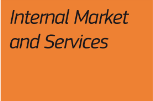 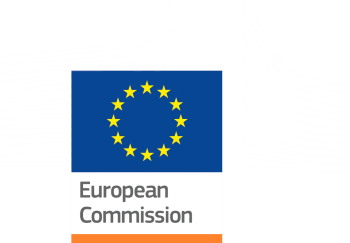 2013 Transparency Requirement
«Current and future technological options»
EBA
ESMA
BRIS
EIOPA
ESEF
8
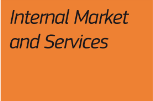 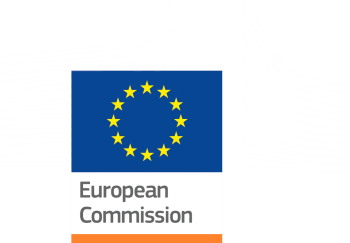 ESEF EU Agenda
ESMA Draft
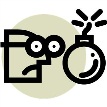 COMIssue
Implementation
Mandatory Implementation
NSAs and/or ESMA
Tentatively
Reporting entities
ESMA
European Commission
2014
2015
2016
2017
2018
2019
2020
2021
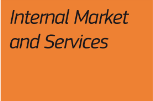 9
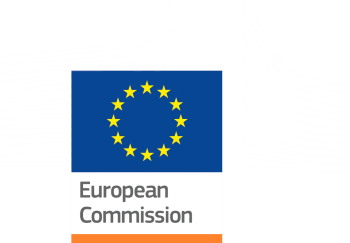 Resources
xEBR
IFRS WG
EIOPA
XII
EBA
Enlargement countries
XBRL Europe
Eurofiling
CEN/CENELEC
BRIS
NSA
Commission
ESMA
IASB
MS, EP
Third Countries' supervisors
ISA
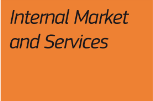 10
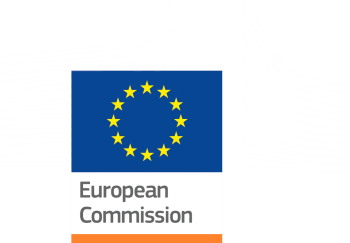 Challenges / Decisions to take
Is the new supervisory reporting of banks a success?
Tight agendas and deadlines, steep learning curve, limited resources
Leadership, coordination, support of EU on XBRL
Learn from mistakes of early and EU and non-EU XBRL adopters
Diverging roles of supervisors
Get all 28+, communicate effectively with EU member states
Assure real interoperability by applying orderly national extensions
Non-IFRS users in EU 
Undefined concepts and non-GAAP items (What is annual report?)
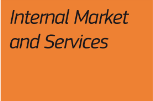 11
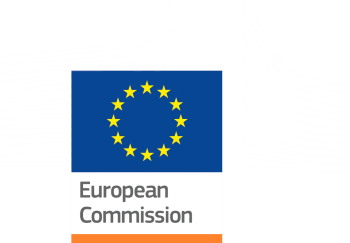 EU ESEF Endorsement Cycle?
IASB
IFRS
XBRL
EU IFRS endorsement
EFRAG
ARC
EU IFRS taxonomy endorsement
EP
COM
?
Council
IFRS
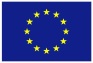 12
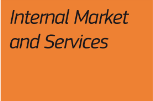 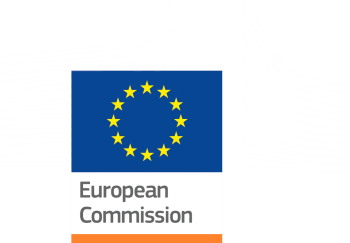 Challenges / Decisions to take
Annual reports of companies listed in EU beyond 1/1/2020
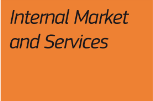 13
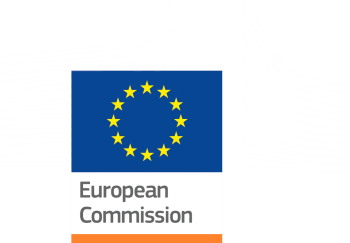 A task for everyone?
Commission – legal and funding frameworks, interoperability collaborative framework and assets, technical assistance (hosting, modeling, sharing best practices)?
ESMA – OAM and EEAP frameworks, EU taxonomies development, testing coordination, technical assistance?
XII, XBRL EU – institutional capacity building, certification, liaison to XBRL products and markets ?
IASB – IFRS taxonomies and related products, liaison with non-EU IFRS ?
Eurofiling – conceptualization and data modeling, taxonomy development, technical assistance, best practices, liaison with banking and insurance?
14
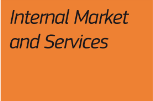 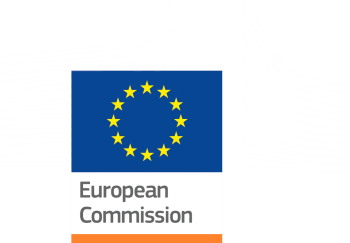 Thanks. Questions?
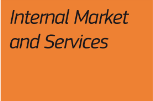 15